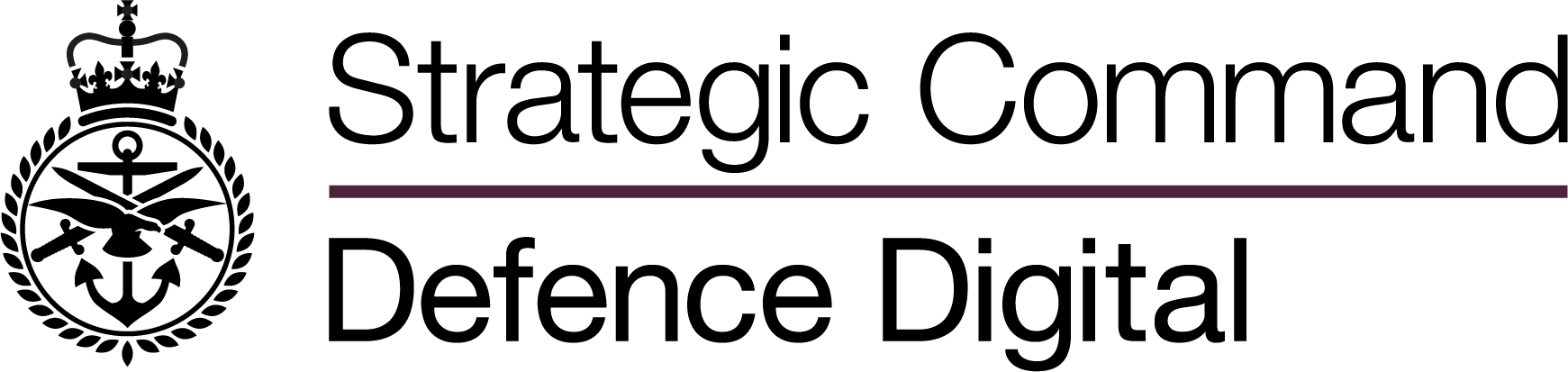 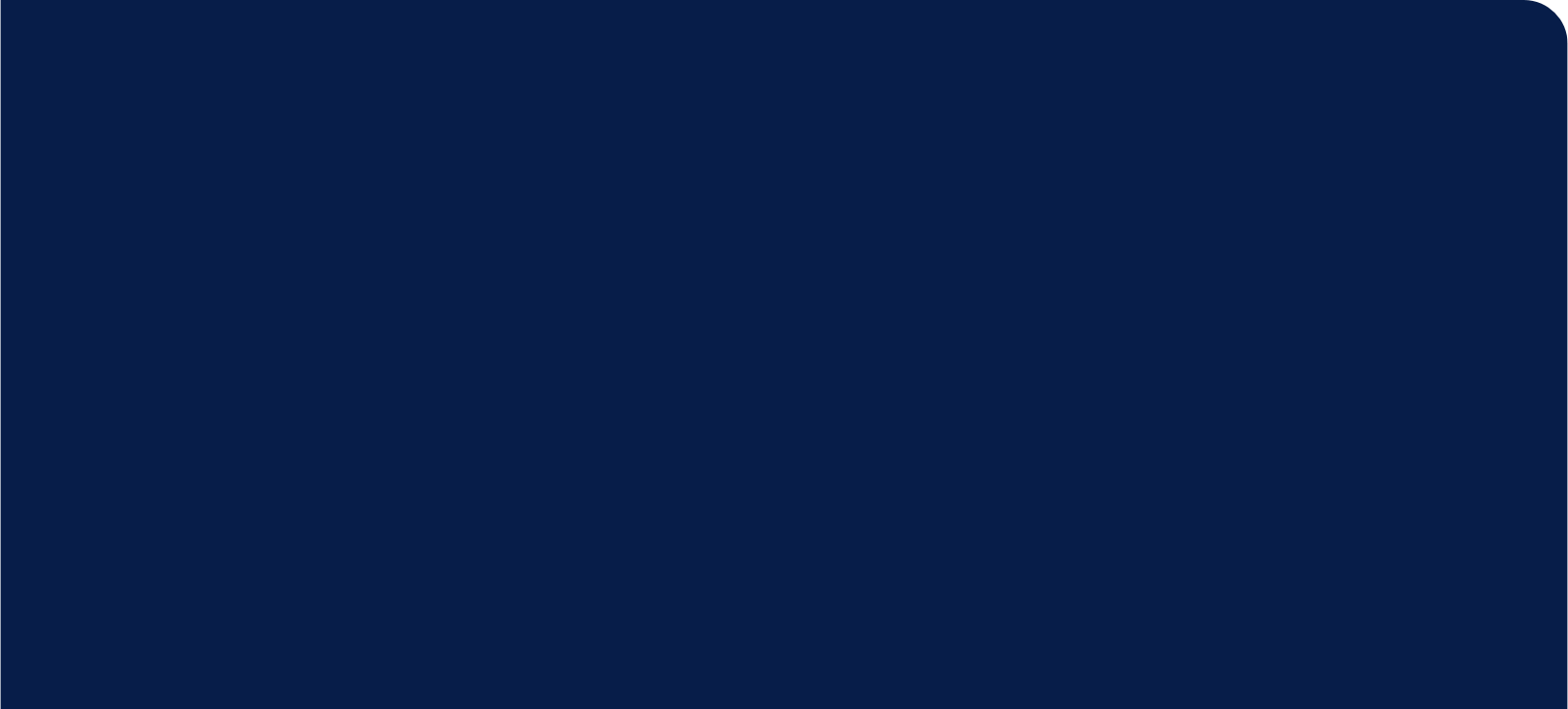 Defence Digital / TD-Info
Industry Customer Engagement Forum
24 January 2022
Remote only (MSTeams/dial-in)
March 2020
Defence Digital
Agenda:
Introduction
ICEF Issues:
BPS/DEFNET
Future Secret Discussion – Dan Hilton (DD)
DART(S)
1* Customer Board
Outages
TD-Info Updates 
AOB/DNM (7 March 2022) – future face-to-face meetings
Defence Digital
2
2022 Programme:  
7 March
25 April
6 June
18 July
5 September
17 October
28 November
9 January 2023
(NB dates subject to change to align with 1* Customer Board meetings)
Defence Digital
3